Лихановские чтения как основа нравственного воспитания на уроках литературы
Учитель русского языка и литературы МКОУ Шумская СОШ: Карпова Е.В.
Значение нравственного воспитания на уроках литературы
Литература формирует духовный облик и нравственные ориентиры молодого поколения
Литература  отвечает за первостепенные задачи:
духовно-нравственное развитие,
воспитание
социализация
Задачи учителя-словесника
Учитель литературы должен каждый урок сделать нравственным.
Урок литературы – это разговор  с поколением будущего о вечных вопросах Жизни: любви и дружбе, чистой совести и правде, о человеке и человечестве, о душе и духовности.
Литературные чтения
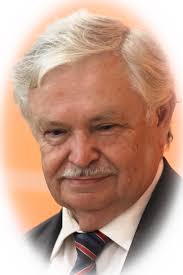 Альберт Анатольевич Лиханов (1935-2021) – писатель, активный общественный деятель, педагог.
Литературные чтения – это погружение в творчество писателя, пробуждение интереса к личности автора и его произведениям
Нравственные вопросы
Можно  ли женщину, отказавшуюся от своего больного ребенка, назвать матерью?
Можно ли Вадьку осуждать за то, что он « шакалит» в столовой?
Почему учитель тратит все свои деньги на витамины голодным детям?
Что  можно сказать о человеке, который говорит  следующие  слова: «Голод убивает всякий стыд»?
Письмо литературному герою
Я боялась за вас, но вы выжили.
Ты смелый, заботливый, ответственный брат.  Твоя выносливость поразила меня.
Коля, ты очень хороший друг.
Спасибо, Анна Николаевна,за все. Мы помним войну и не забудем ее никогда
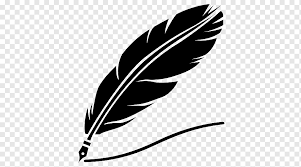 Конкурс рисунков
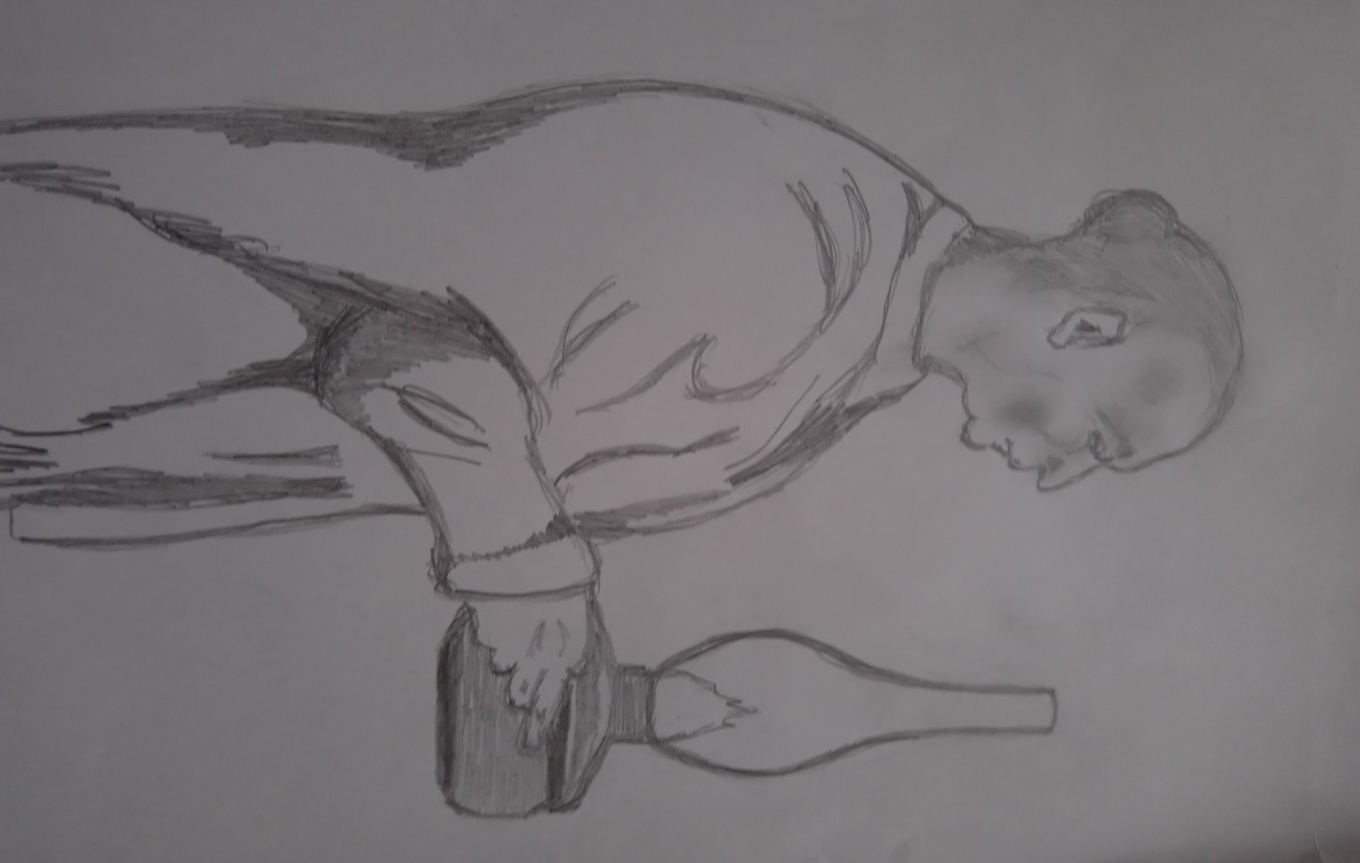 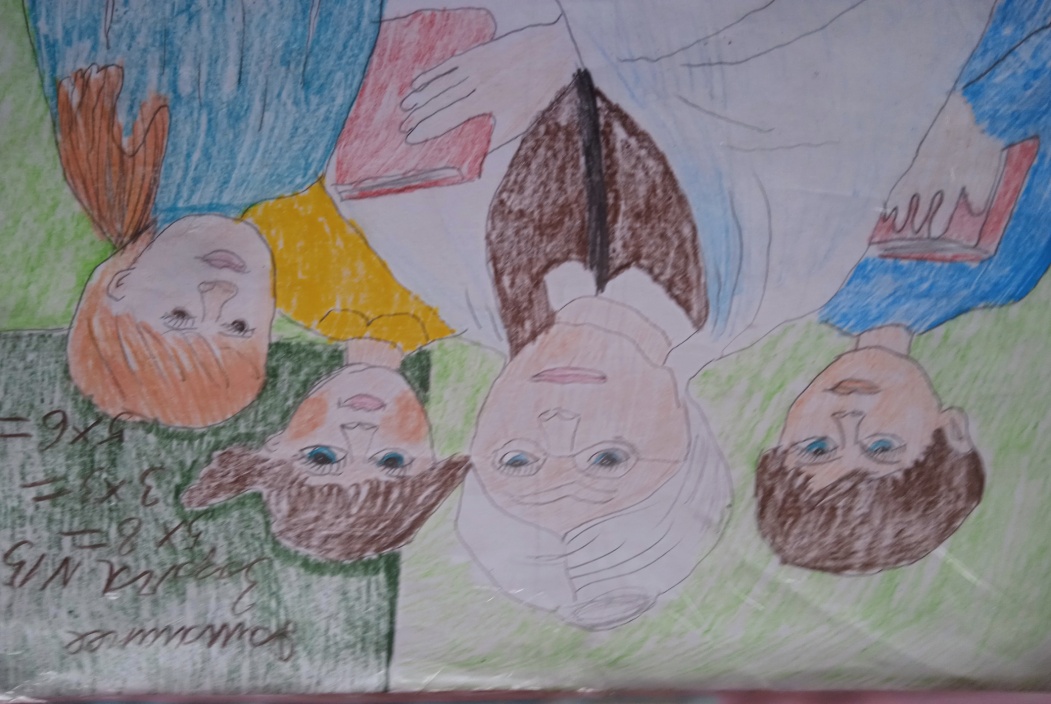 Конкурсное чтение прозы А. Лиханова
Уроки по творчеству А.А. Лиханова
Театральная постановка
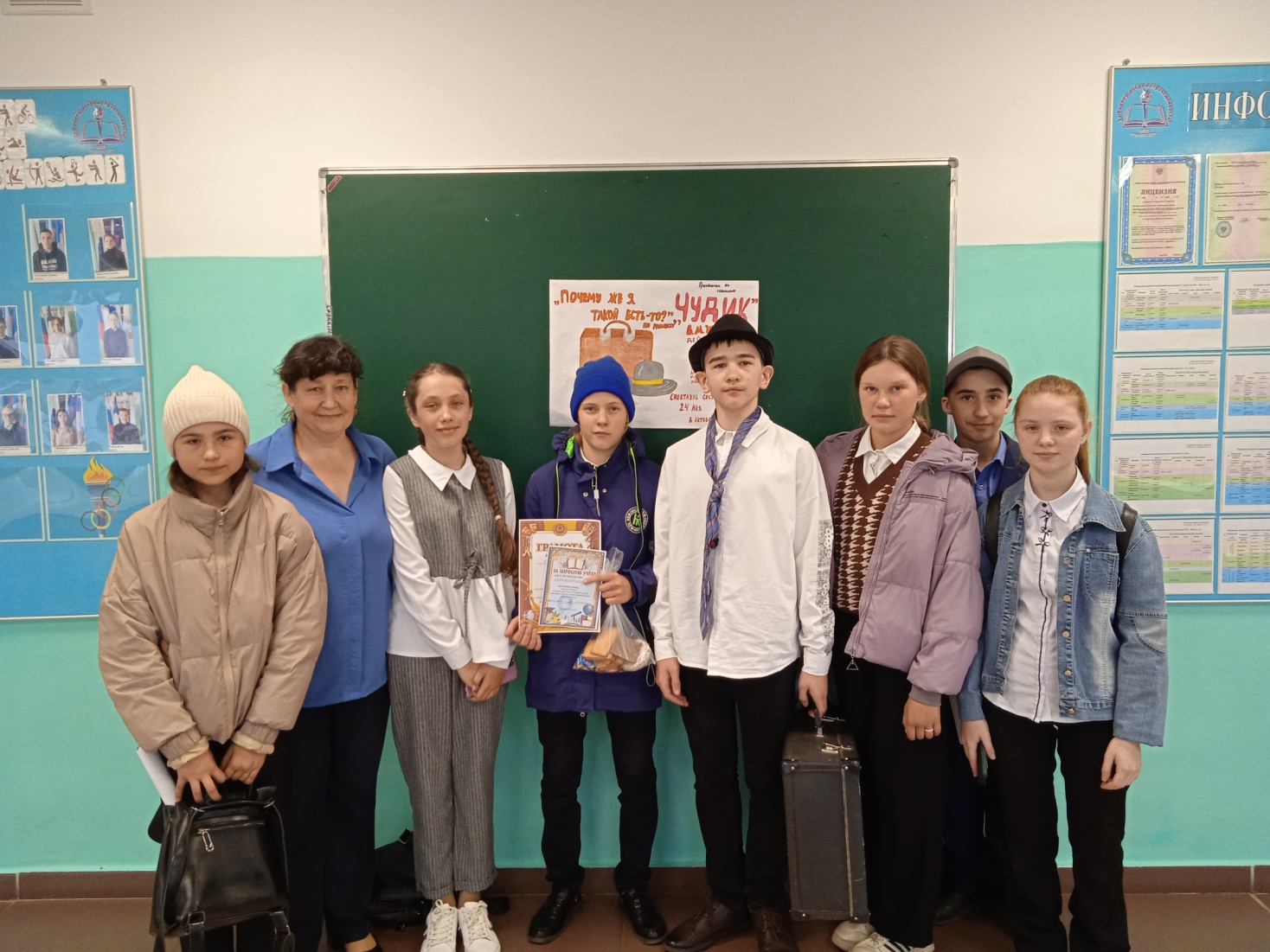 Продолжение работы  по произведениям А,А. Лиханова
Выпуск  литературной газеты по творчеству А.А.Лиханова (5-11 классы)
Литературный турнир по произведениям А.А.Лиханова (5 – 8 классы)
Конкурс презентаций по творчеству А.А. Лиханова( 9 -11 классы)
Премьера спектакля школьного клуба «Родник» по повести Лиханова «Деревянные кони»    «Чужого горя не бывает»
Слово –сильное оружие
Произведения А.А.Лиханова – благодатная почва, на которой можно вырастить высоконравственных людей.
Учитель литературы – воспитатель ума и души.
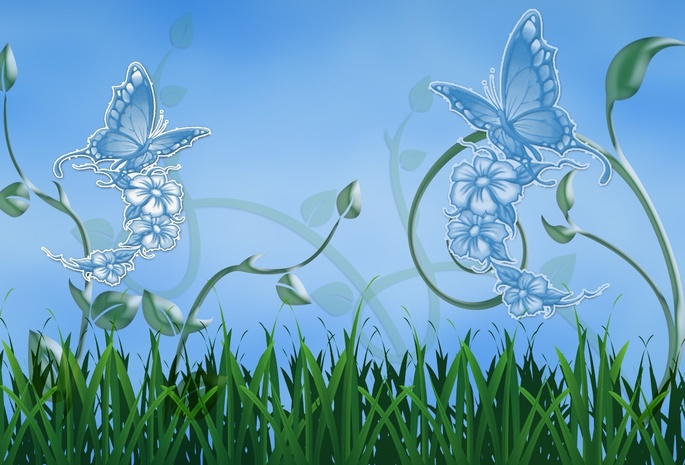 Спасибо за внимание!